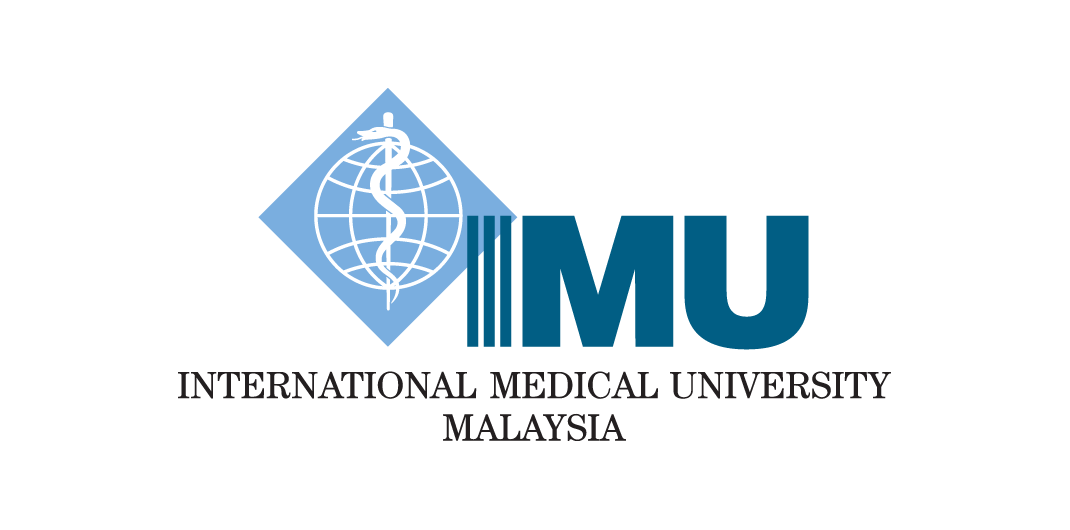 E-POSTER TITLE
Institutions Logo
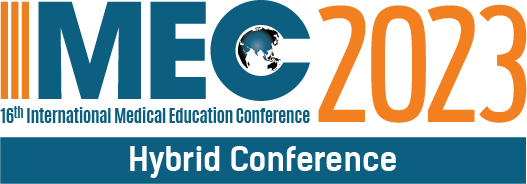 Abstract ID
BACKGROUND
Presenting Author’s name, Other Authors’ Name 

All authors affiliations: International Medical University Malaysia
DESCRIPTION OF STUDY
Detail explanation including the initiatives etc.

International Medical Education Conference, International Medical Education Conference,  International Medical Education Conference,  International Medical Education Conference,  International Medical Education Conference,  International Medical Education Conference,  International Medical Education Conference,  International Medical Education Conference,  International Medical Education Conference, International Medical Education Conference,  International Medical Education Conference,  International Medical Education Conference,  International Medical Education Conference,  International Medical Education Conference,  International Medical Education Conference,  International Medical Education Conference,  International Medical Education Conference,  International Medical Education Conference, International Medical Education Conference,  International Medical Education Conference, International Medical Education Conference, International Medical Education Conference, International Medical Education Conference, International Medical Education Conference, International Medical Education Conference, International Medical Education Conference, International Medical Education Conference, International Medical Education Conference, International Medical Education Conference, International Medical Education Conference, International Medical Education Conference
INTRODUCTION
Brief introduction of the study

International Medical Education Conference, International Medical Education Conference, International Medical Education Conference, International Medical Education Conference, International Medical Education Conference, International Medical Education Conference, International Medical Education Conference, International Medical Education Conference, International Medical Education Conference, International Medical Education Conference, International Medical Education Conference, International Medical Education Conference
OBJECTIVES
This study was done to……...(please state the objectives of the study)
METHODS
RESULTS
CONCLUSIONS
The findings shows International Medical Education Conference, International Medical Education Conference, International Medical Education Conference

It is hope that early International Medical Education Conference, International Medical Education Conference, International Medical Education Conference, International Medical Education Conference, International Medical Education Conference, International Medical Education Conference
Study Population: International Medical Education Conference
A brief explanation of the results
Research process: International Medical Education Conference, International Medical Education Conference, International Medical Education Conference, International Medical Education Conference
REFERENCES
Analysis: International Medical Education Conference, International Medical Education Conference, International Medical Education Conference, International Medical Education Conference International Medical Education Conference, International Medical Education Conference, International Medical Education Conference, International Medical Education Conference
1. Fox E, Arnold RM, Brody B. Medical ethics education: past, present, and future. Academic Medicine. 1995;70(9):761-8.
2. Parker M. Autonomy, problem-based learning, and the teaching of medical ethics. Journal of medical ethics. 1995;21(5):305-10.
Likert Scale
Likert Scale
Figure 2: Distribution of tutor’s score on students’ ability
Figure 1: Distribution of tutor’s score on relevance of scenario
ACKNOWLEDGEMENT: (If any)
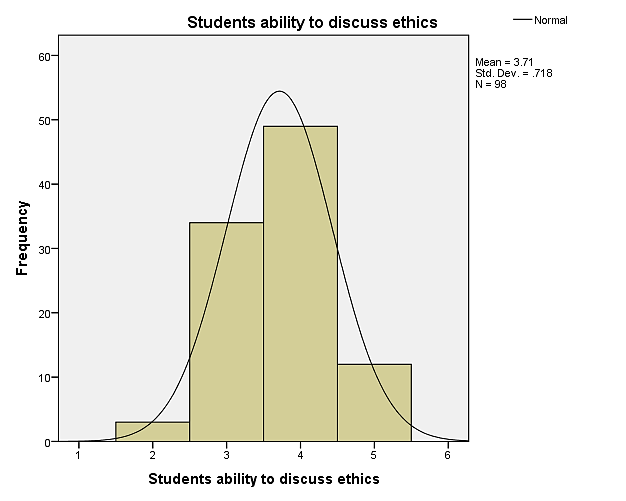 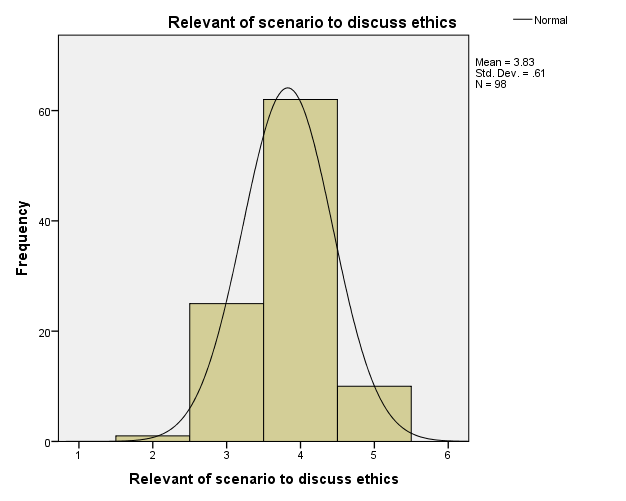